Веселая математика
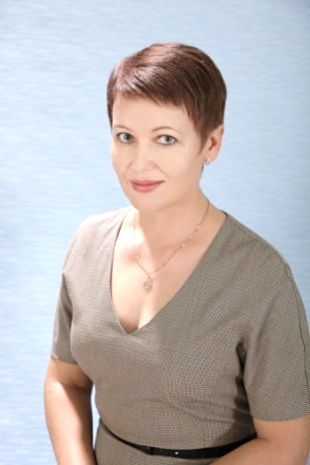 Дорогие ребята!
Предлагаю вам математические задания.
Решаем, считаем, угадываем с удовольствием!
Воспитатель
Калинина Ирина Анатольевна
Решите ребусы
ви3на
40а
с3ж
5’но
Р1а
по2л
7я
Угадайте, какое число спряталось за орешком?
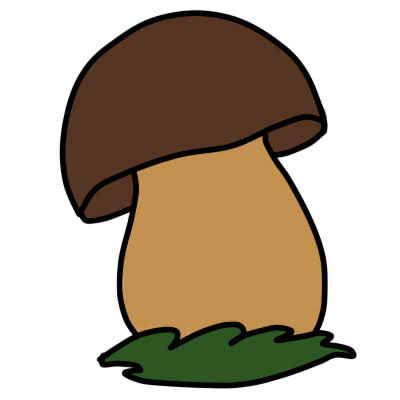 10 – 7 = 3
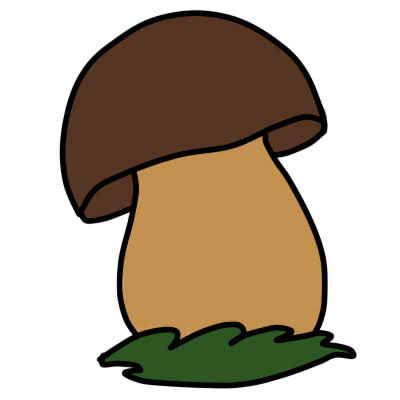 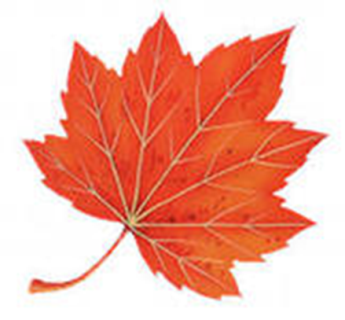 7 + 1= 8
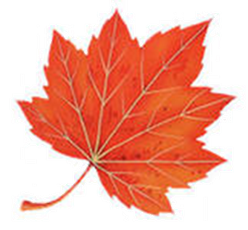 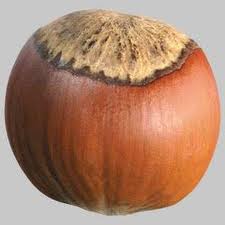 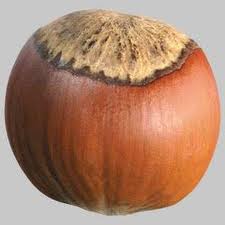 8 – 4 = 4
Сколько треугольников?
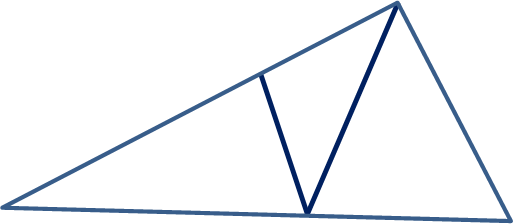 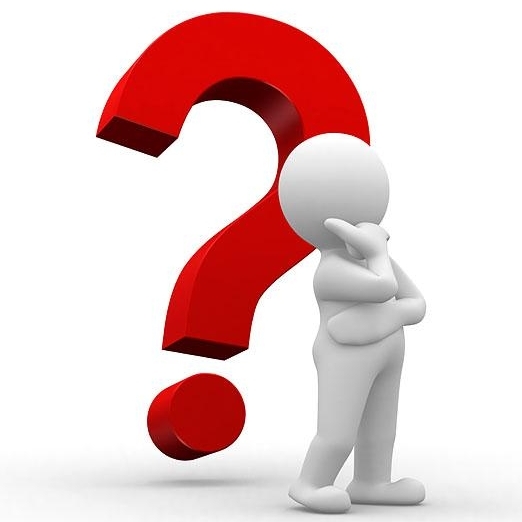 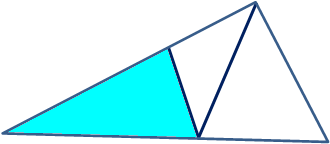 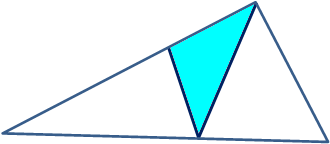 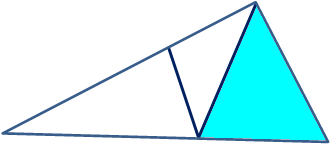 Треугольников - 5
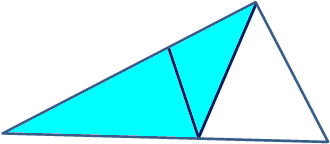 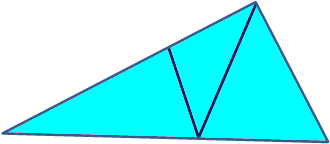 Найди на рисунке льва цифры, назови их?
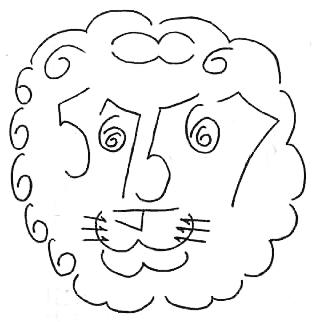 Решите задачу
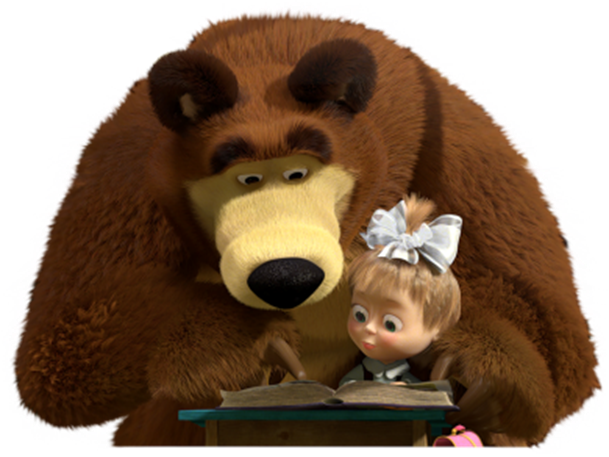 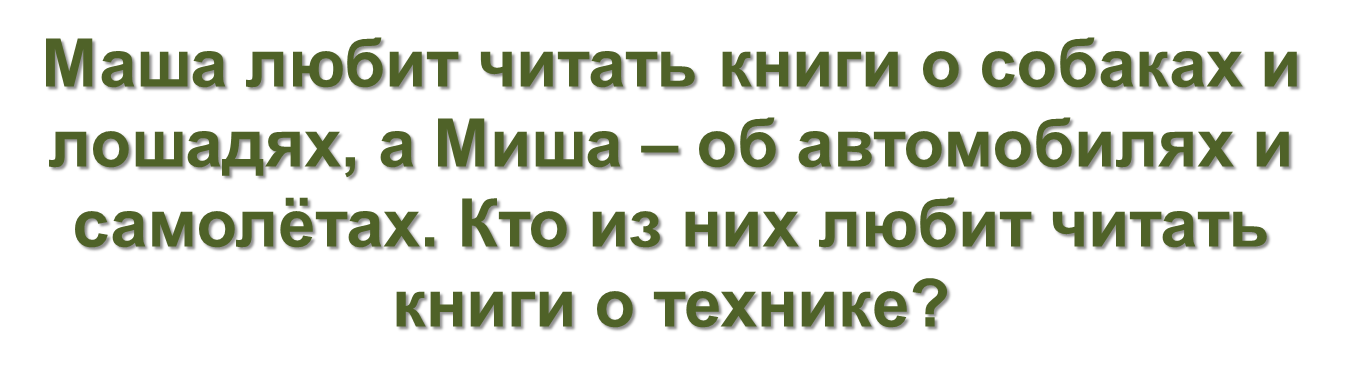 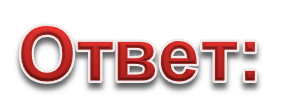 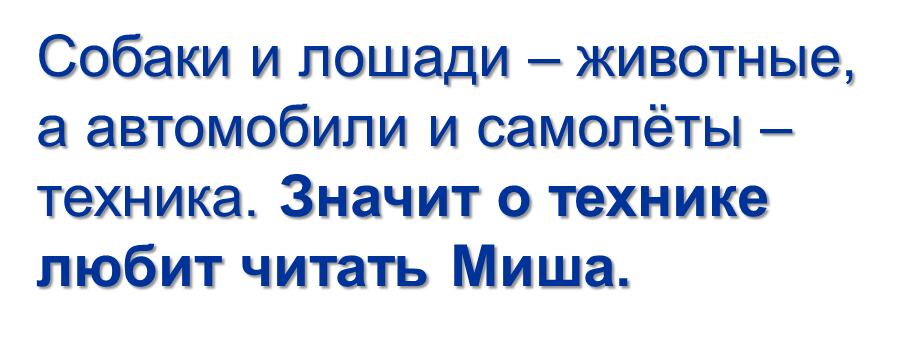 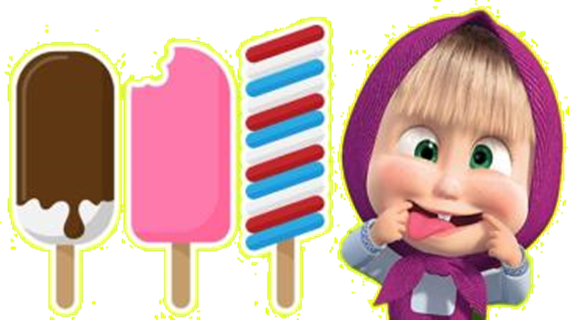 Решите задачу
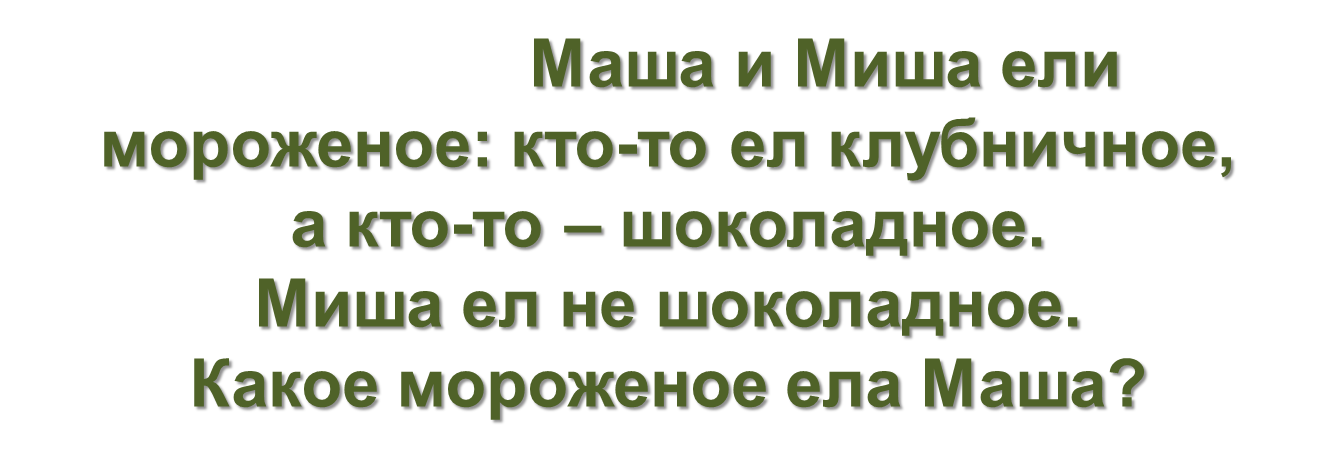 Миша ел не шоколадное, значит, он ел – клубничное мороженое.
Маша ела шоколадное 
мороженое.
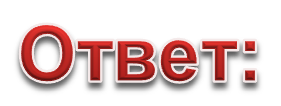 Из каких геометрических фигур составлена маска?
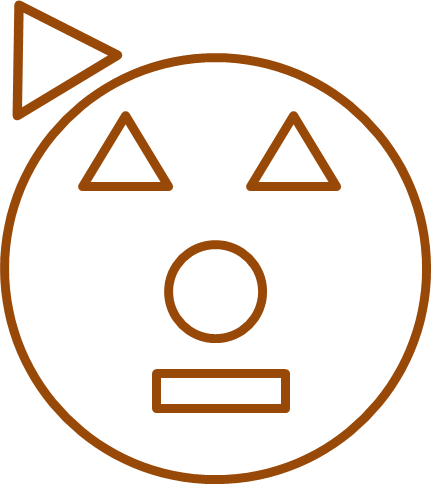 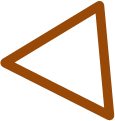 Решите задачу
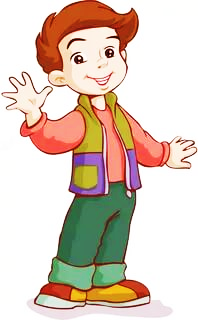 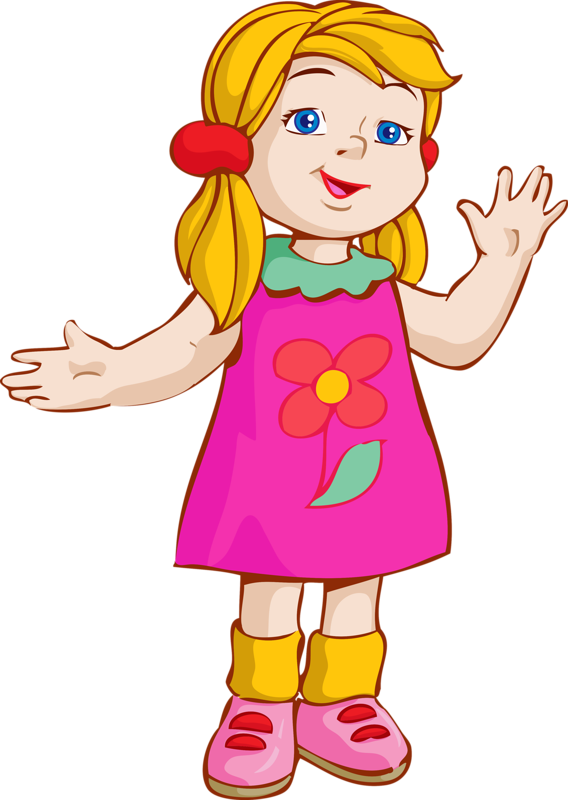 Рома ел фрукты, а Таня – овощи. 
Кто ел яблоко, 
а кто – морковь?
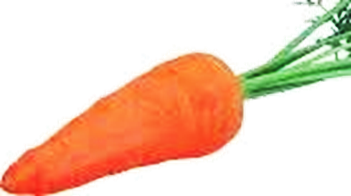 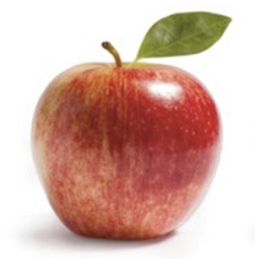 Решите задачу
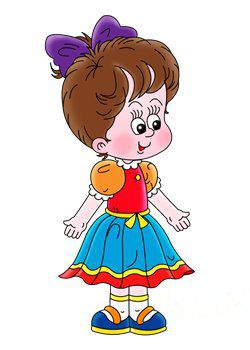 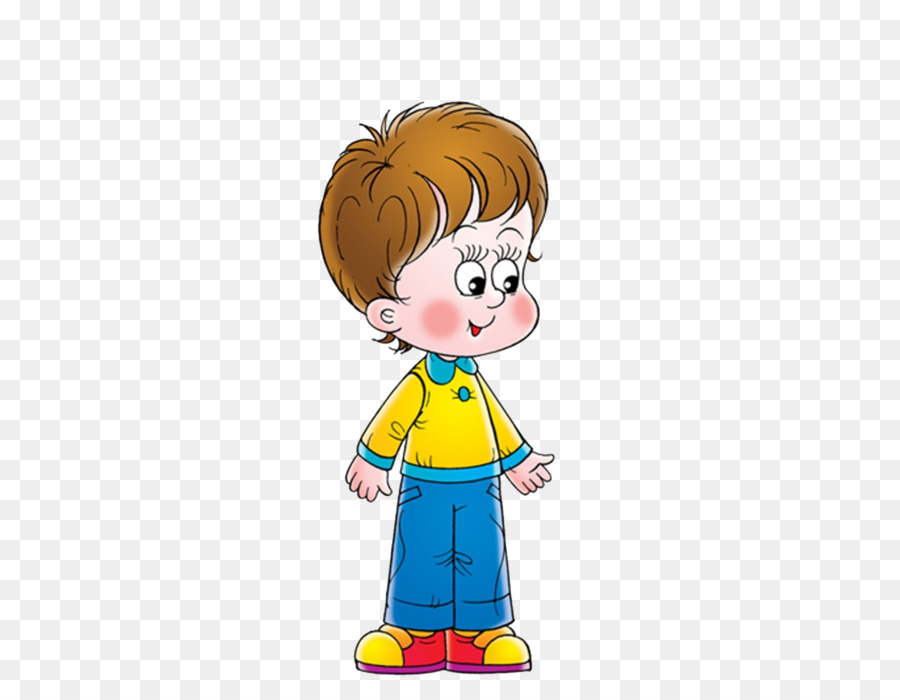 Коля и Аня пришли в магазин. Коля купил молочный продукт, а Аня – мясной. Кто купил кефир, а кто – колбасу?
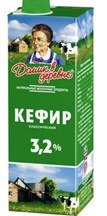 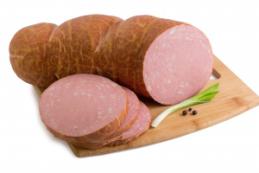 Молодец! 
У тебя все получилось!
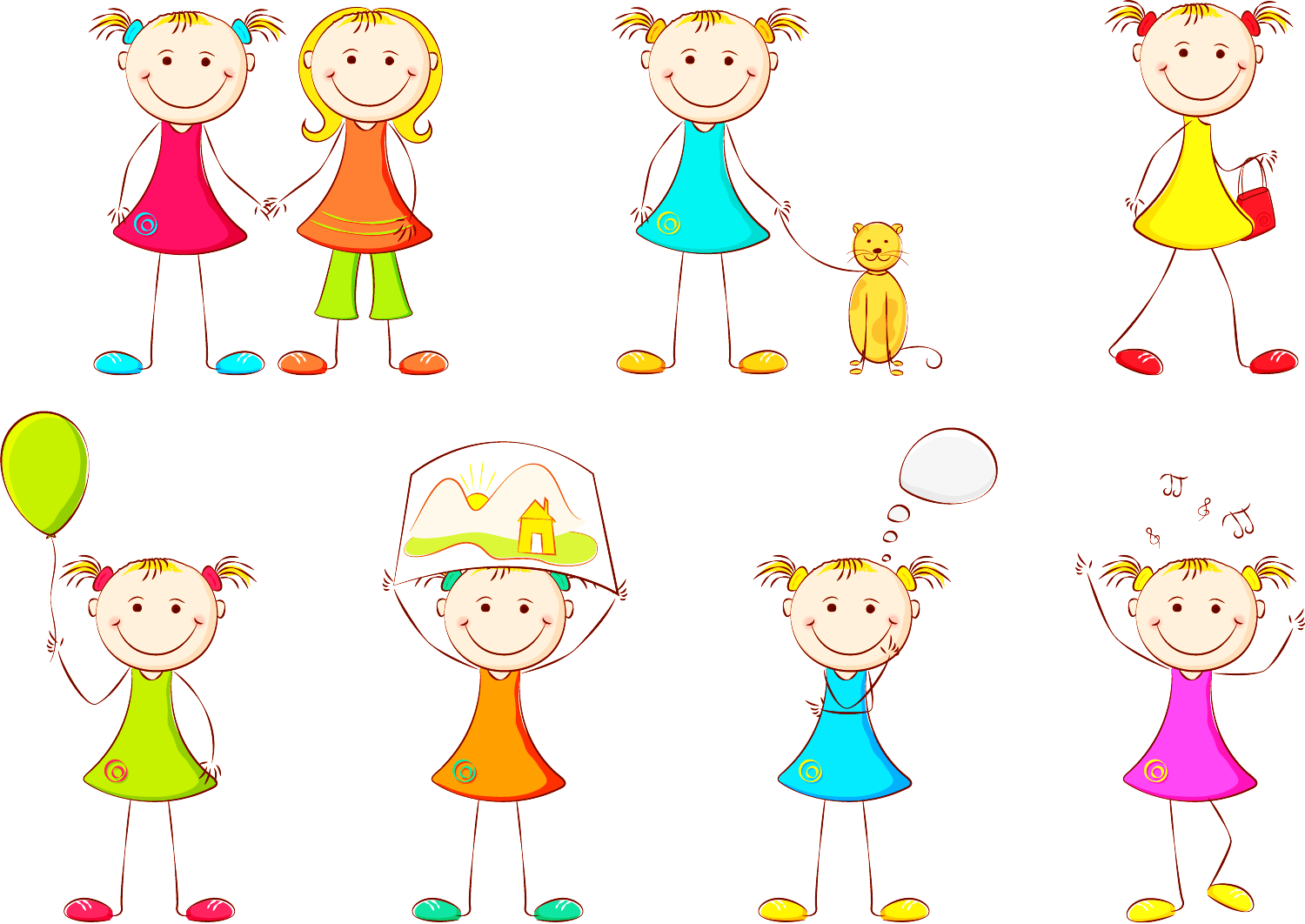